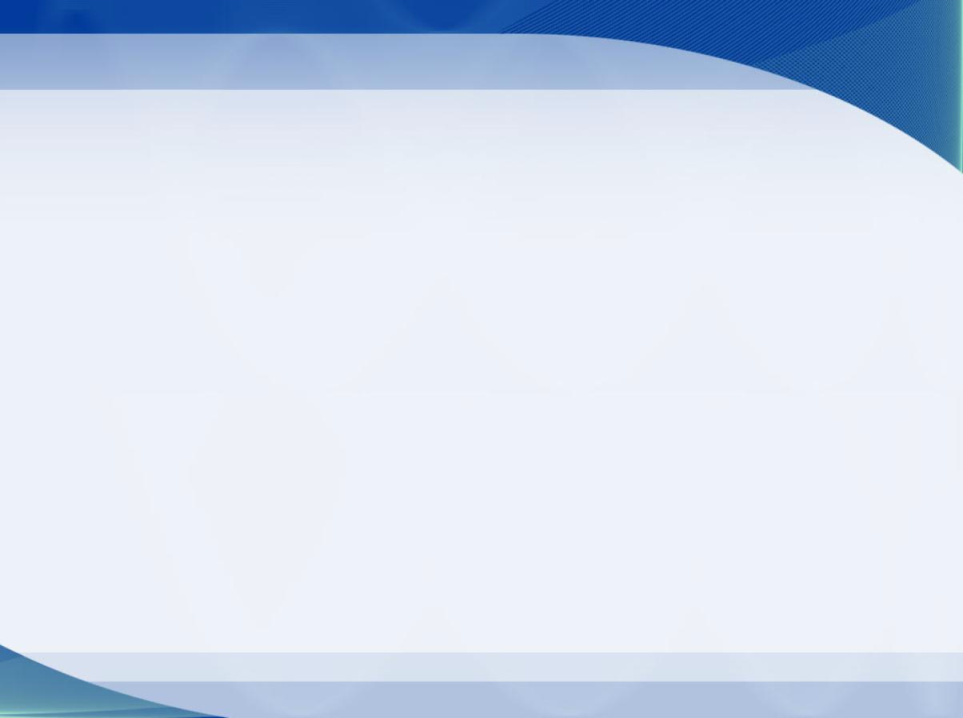 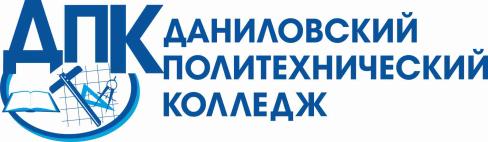 Наставничество «педагог-педагог» как актуальная форма повышения квалификации педагогических работников
Андреева Елена Юрьевна, старший методист
[Speaker Notes: Качество образования и его эффективность – одна из актуальных проблем современного профессионального образования. Ведущую роль в обеспечении эффективности образовательного процесса играет педагог, его профессионализм.
К приоритетным задачам, стоящим перед администрацией профессиональной образовательной организации относится кадровое обновление: привлечение молодых специалистов, представителей работодателя (специалистов-практиков).]
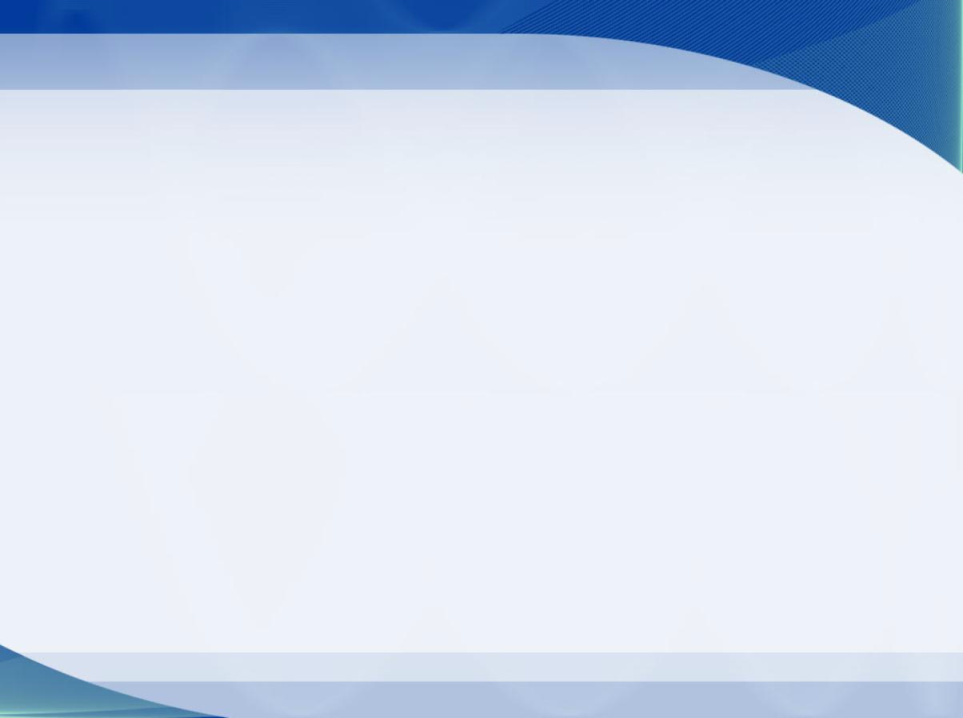 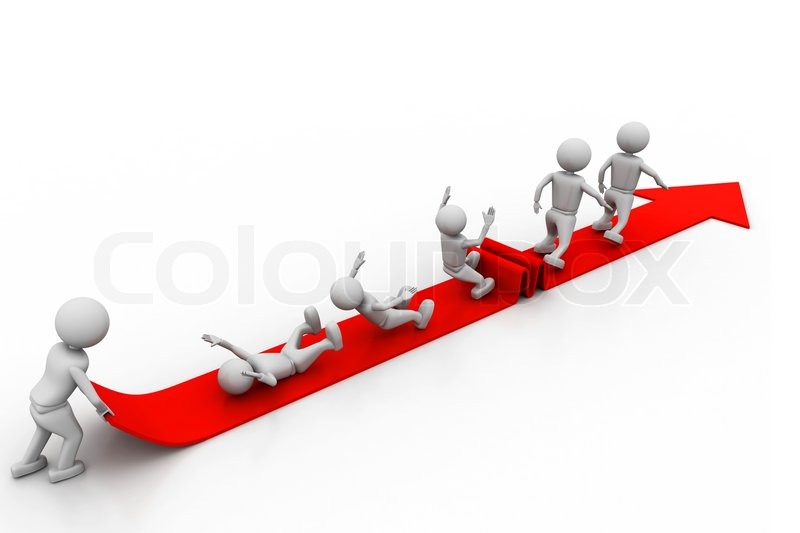 [Speaker Notes: На основе мониторинга были выявлены наиболее часто встречающиеся затруднения в работе молодых педагогов. Вопросов, которые надо решать, очень много: это и финансовая поддержка, и система моральных наград и поощрений, методическая подготовка. Некоторые вопросы (например, финансовые или проблема престижа профессии учителя в обществе) не находятся в компетенции наставника. А вот проблема адаптации в коллективе, создание эмоционально благоприятной атмосферы, вопросы методической подготовки грамотного специалиста вполне можно решить в стенах образовательной организации посредством реализации системы наставничества.]
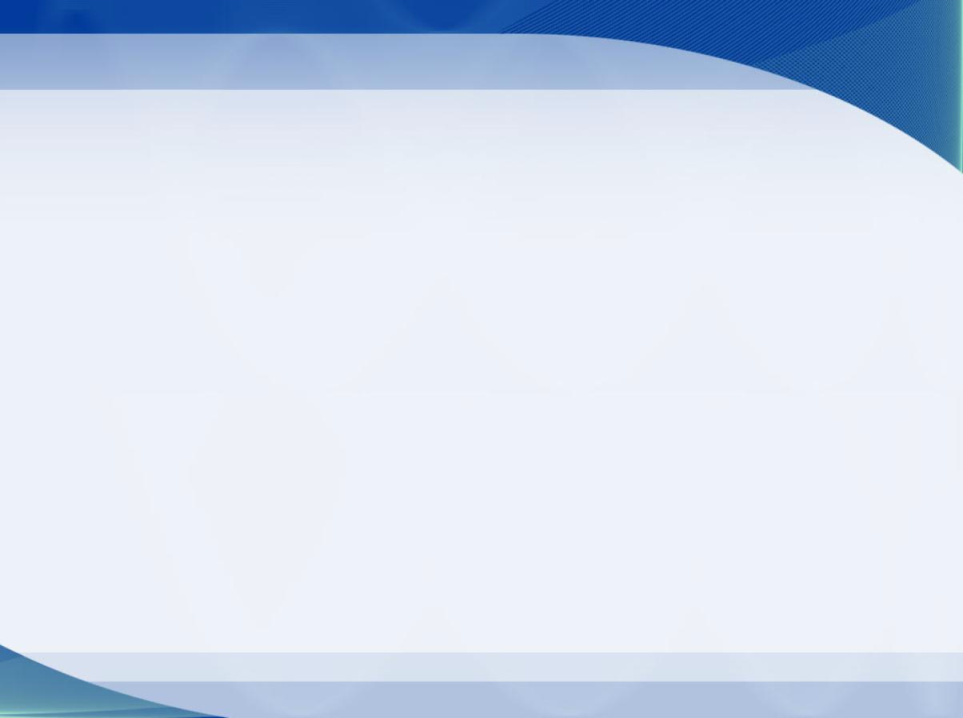 «Расскажи – покажи – сделай»
Методическая служба
Педагогический коллектив
Наставник
Молодой педагог
[Speaker Notes: В Даниловском политехническом колледже сложилась система работы с молодыми педагогами, создающая условия для их успешной профессиональной адаптации. 
Процессы обновления кадров не всегда сопровождаются их «омоложением». К категории «молодых педагогов» мы относим педагогов, работающих первый год в системе среднего профессионального образования.]
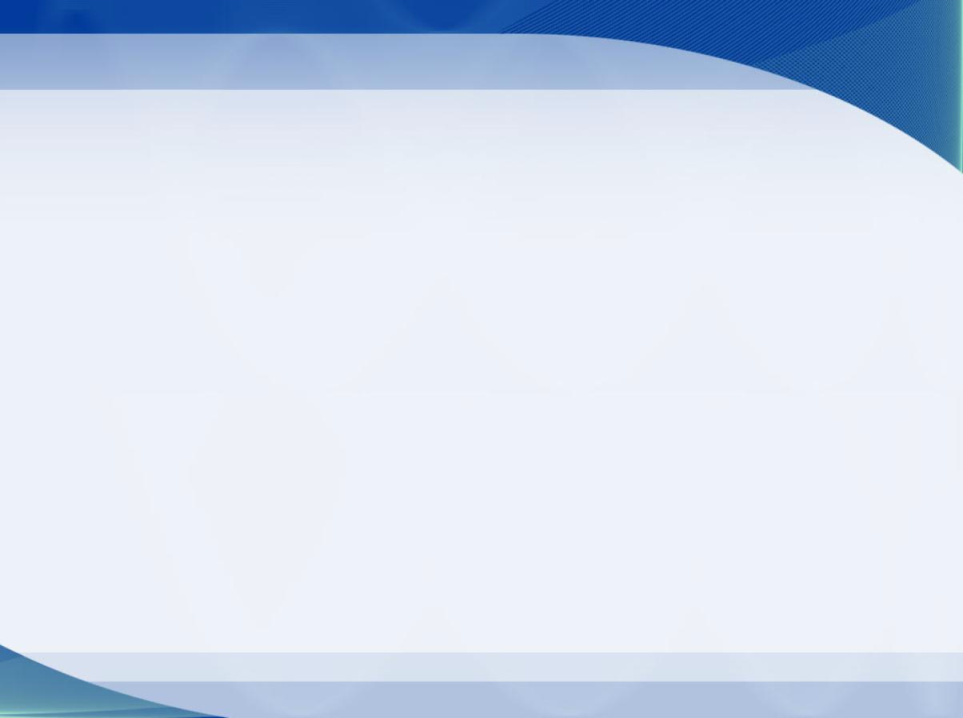 «Ничто так не побуждает стать лучше, как доброе слово умного наставника»
Р. Я. Малиновский
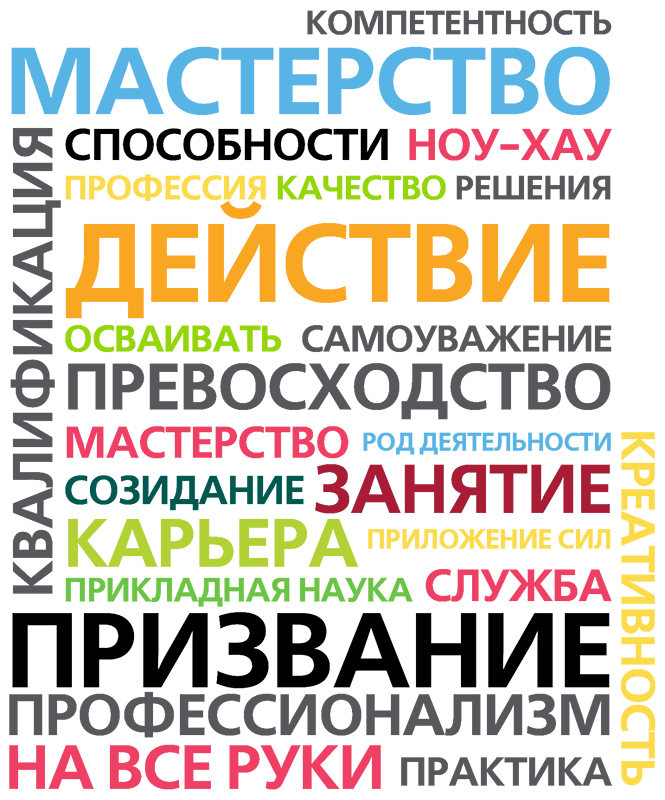 НАСТАВНИК
Изображение взято из Яндекс. Картинки
[Speaker Notes: Задача образовательной организации – открыть перед молодыми специалистами перспективу профессионального роста и развития, дать им возможность почувствовать уверенность в себе, познать, что такое успех, обратная связь и позитивные контакты с руководителями и коллегами, обладающими высокими профессиональными и моральными качествами.]
[Speaker Notes: В процессе организации наставничества в колледже используются различные формы - индивидуальные, групповые и коллективные, выбор которых определяется на «проектировочном этапе» в зависимости от поставленной цели. Например, решить проблему адаптации в педагогическом коллективе педагог-наставник один не в состоянии. Поиск путей разрешения этой проблемы является основной задачей коллективной работы. Таким образом, в профессиональном становлении молодых педагогов принимает участие весь педагогический коллектив колледжа, а не только закрепленные за ними педагоги-наставники.]
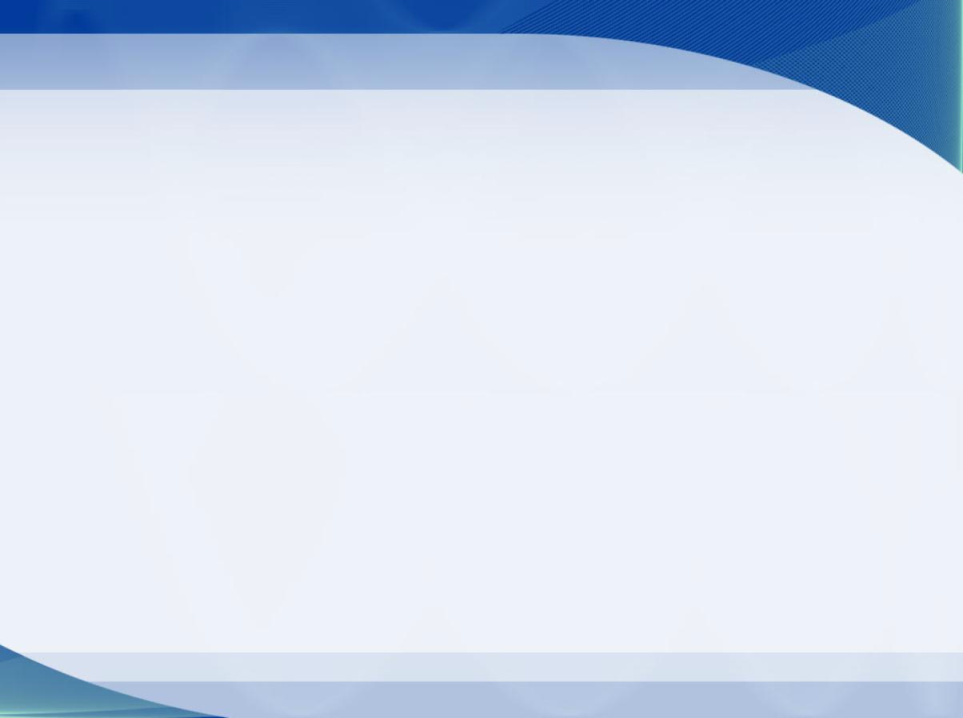 Методический кабинет
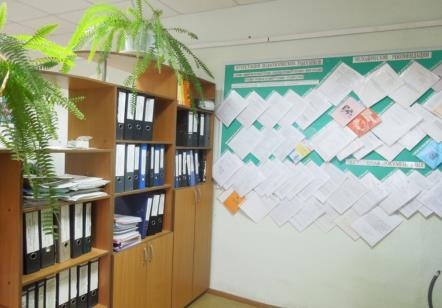 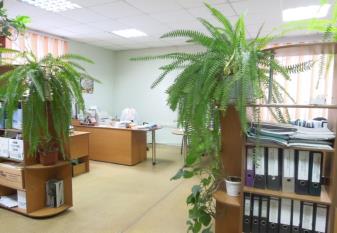 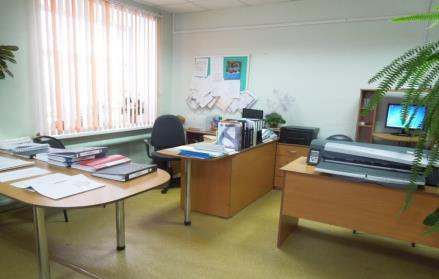 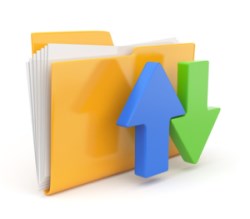 [Speaker Notes: Весьма сложной и трудоемкой  задачей для молодого педагога является создание оптимального комплексного учебно-методического обеспечения образовательного процесса. 
Методической службой колледжа разработаны макеты, методические рекомендации, памятки для разработки разделов учебно-методического комплекса, которые находятся в методическом кабинете и в локальной сети колледжа.]
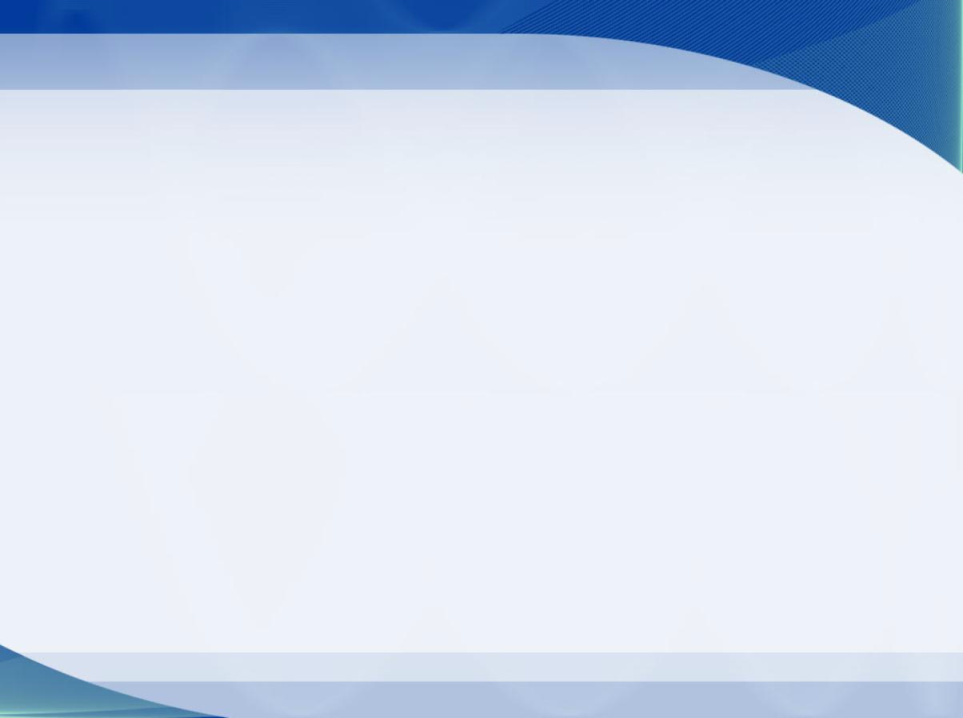 Учебно-программная, планирующая документация
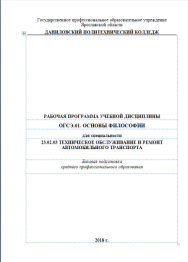 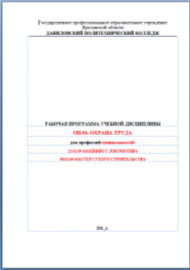 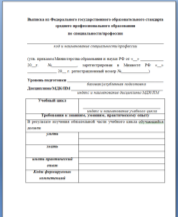 Примерная (при наличии)/ образовательная программа
Выписка из ФГОС СПО по дисциплине/МДК/ПМ
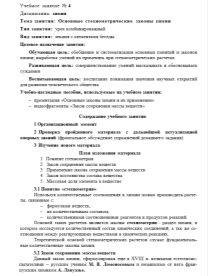 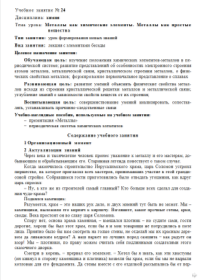 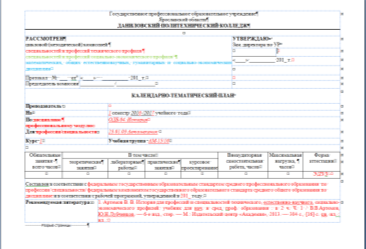 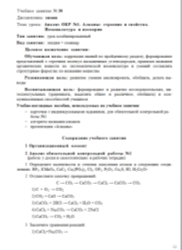 Календарно-тематический план
Планы учебных занятий
[Speaker Notes: Раздел «Учебно-программная, планирующая документация» включает в себя: рабочие программы учебных дисциплин, профессиональных модулей, учебных и производственных практик по профессиям и специальностям, календарно-тематические планы, планы учебных занятий, наиболее интересных с точки зрения организации и методики их проведения.]
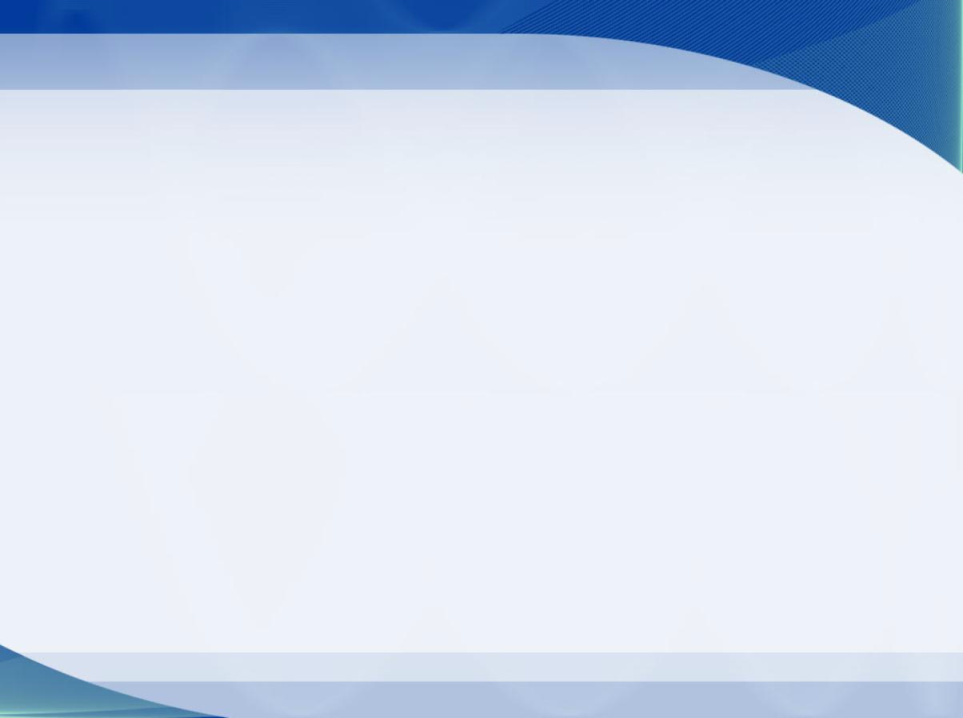 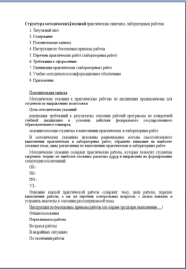 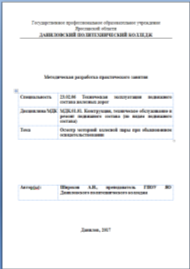 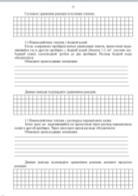 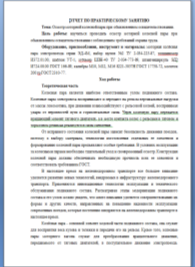 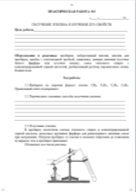 [Speaker Notes: Раздел «Учебно-методическая документация» содержит методические рекомендации для обучающихся по выполнению: самостоятельной работы, лабораторных и практических работ, курсовых работ (проектов), дипломных работ (проектов); рабочие тетради, сборники задач, курсы (конспекты) лекций, тематические «копилки» – комплекты производственных ситуаций, профессиональных задач и т.д.]
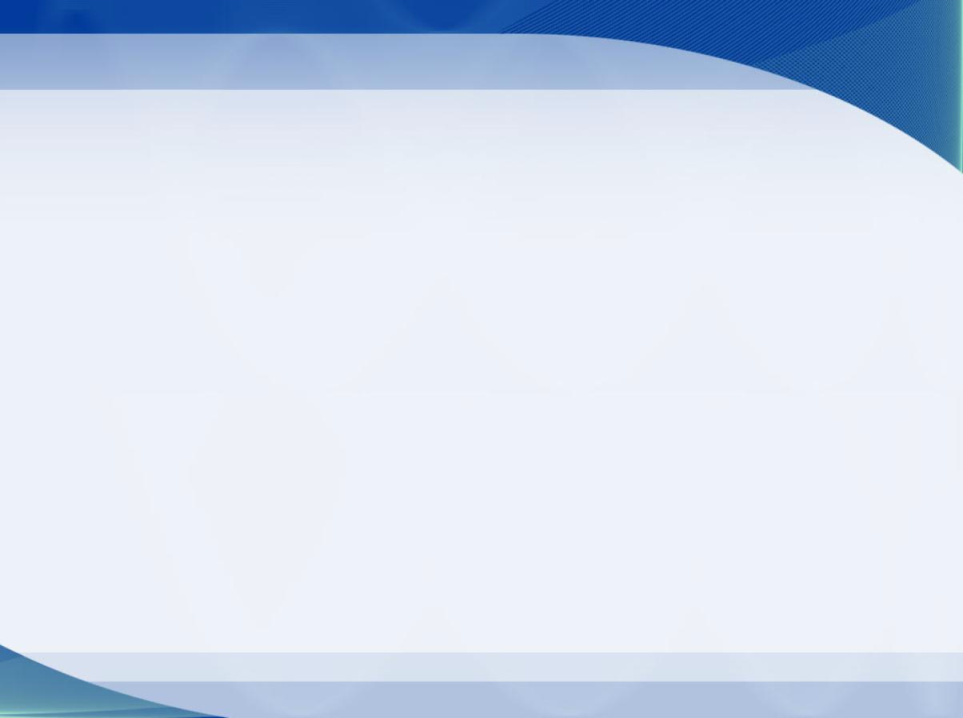 Фонд оценочных средств
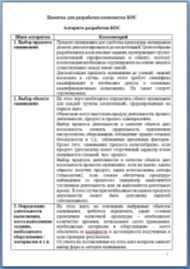 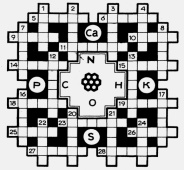 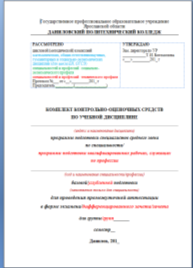 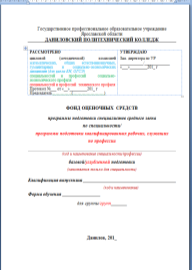 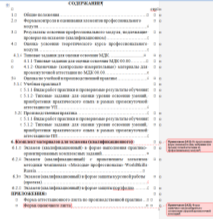 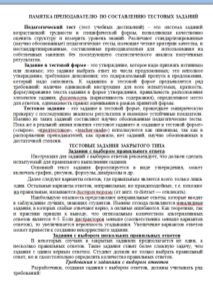 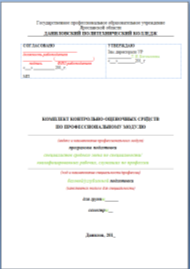 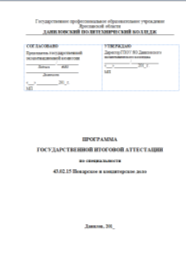 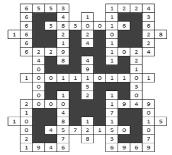 [Speaker Notes: Фонды оценочных средств содержат материалы для организации и проведения текущего контроля, промежуточной и итоговой аттестации по учебным дисциплинам, междисциплинарным курсам и профессиональным модулям.]
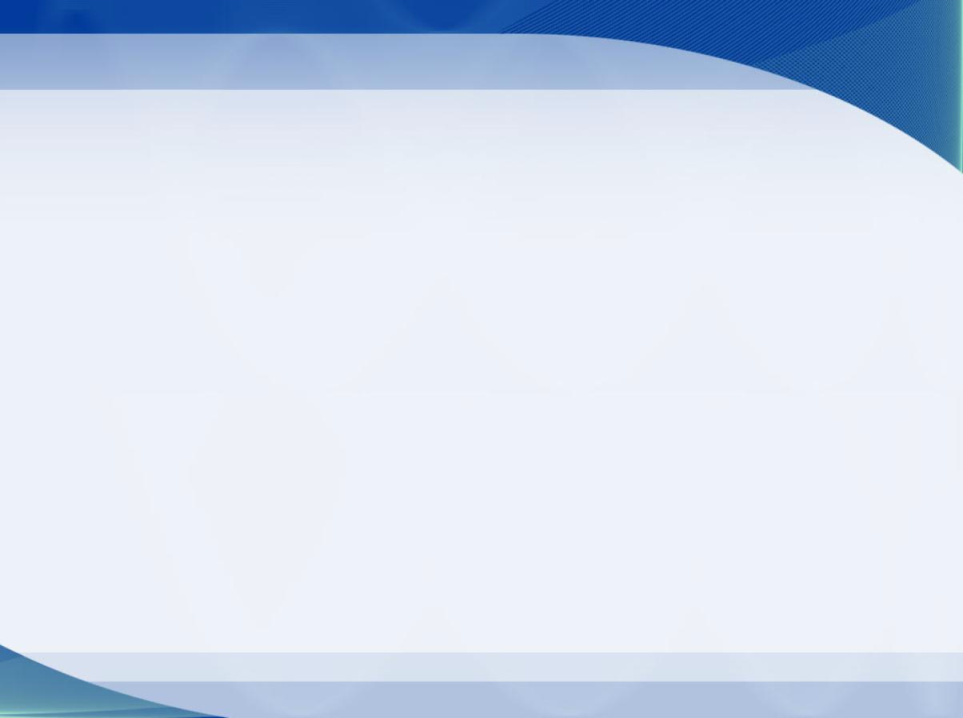 Паспорт кабинета/лаборатории/мастерской
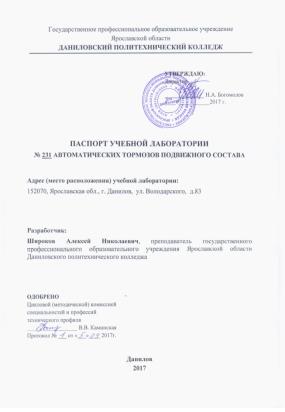 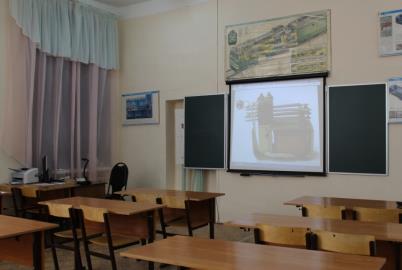 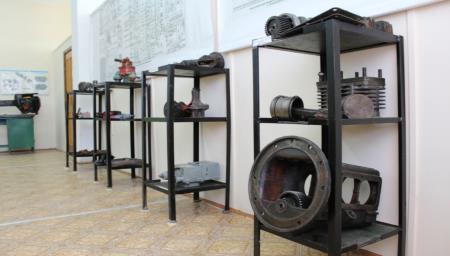 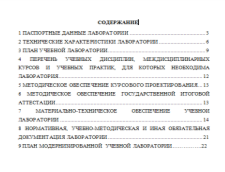 [Speaker Notes: В разделе «Материально-техническое, информационное и программное обеспечение» размещены паспорта учебных кабинетов, лабораторий и мастерских, макеты для их разработки.]
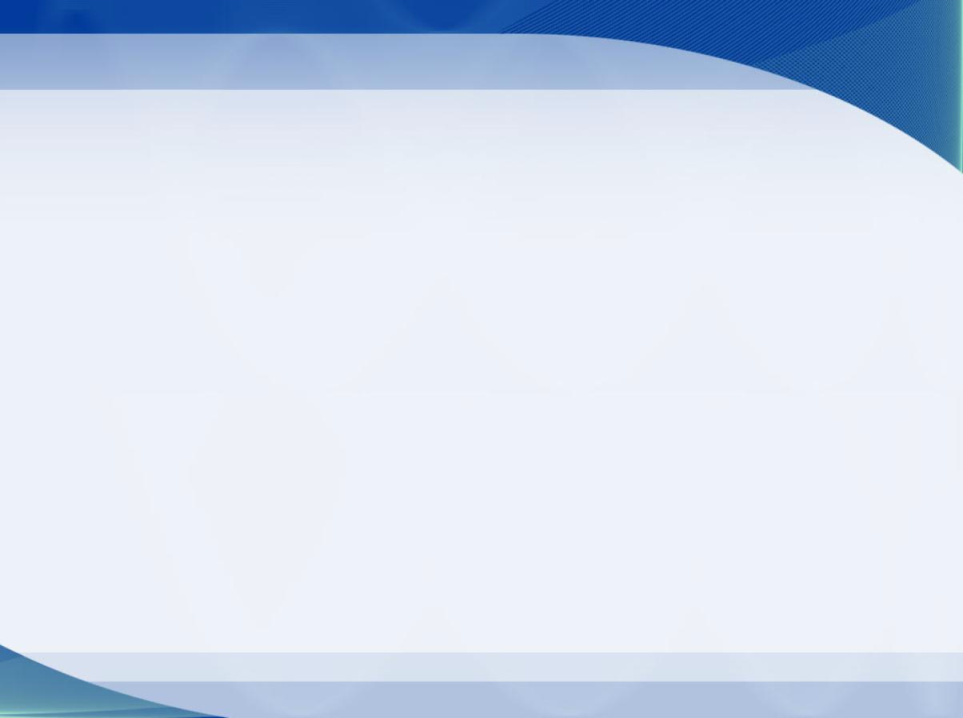 Информационно-методический СЕМИНАР
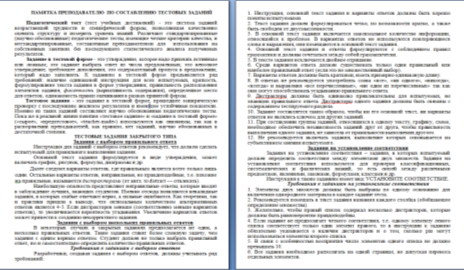 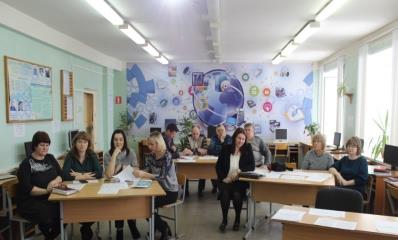 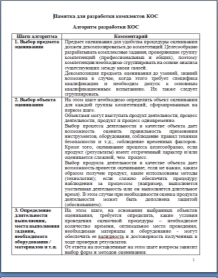 [Speaker Notes: Методической службой колледжа организуются информационно-методические семинары, на которых педагоги знакомятся с нормативно-правовыми документами, педагогическим опытом по выявляемым в процессе работы проблемам.]
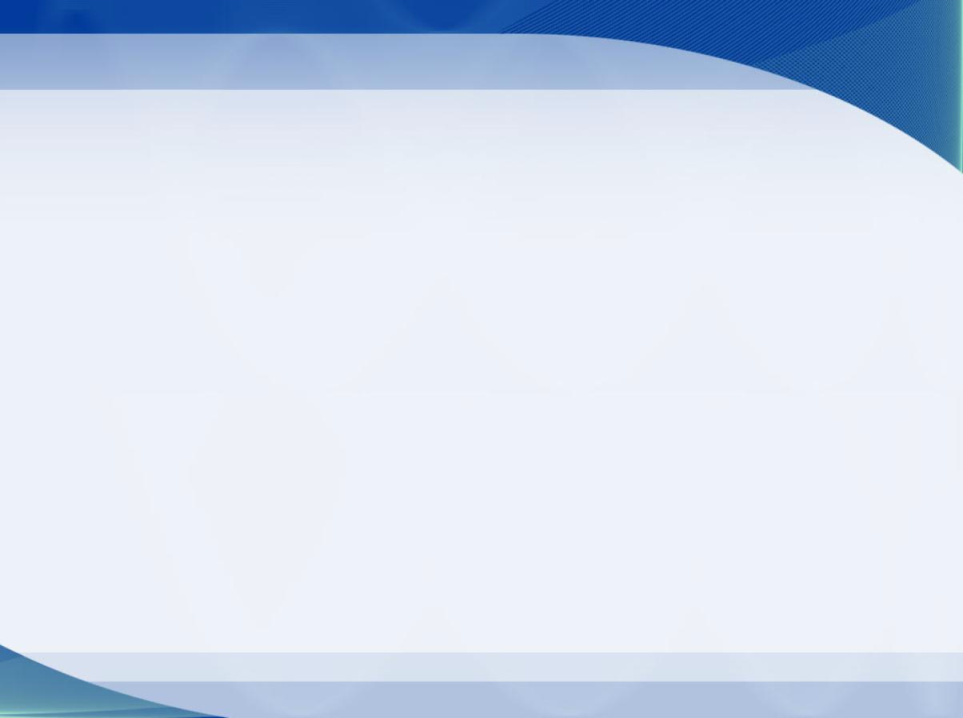 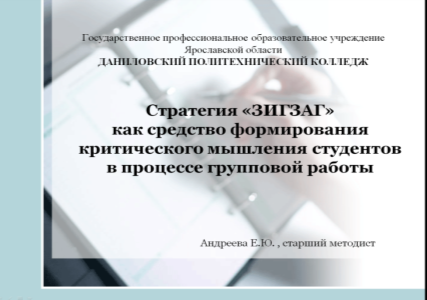 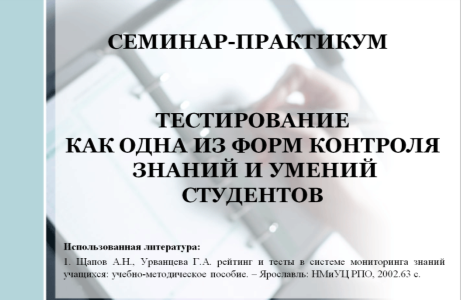 Семинар-практикум
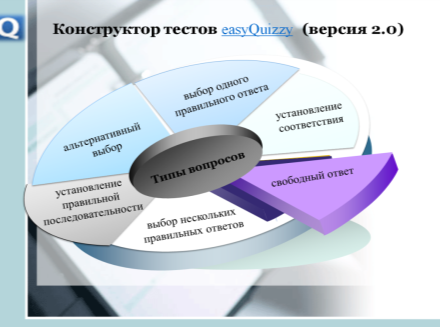 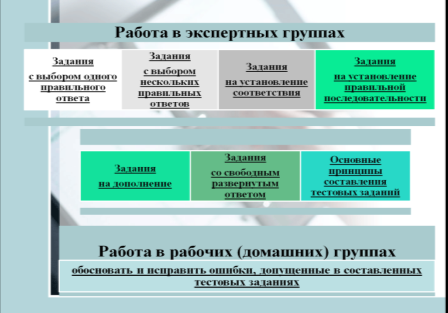 [Speaker Notes: Особенно эффективны групповые формы работы, так как они способствуют поддержанию высокой степени мотивации.]
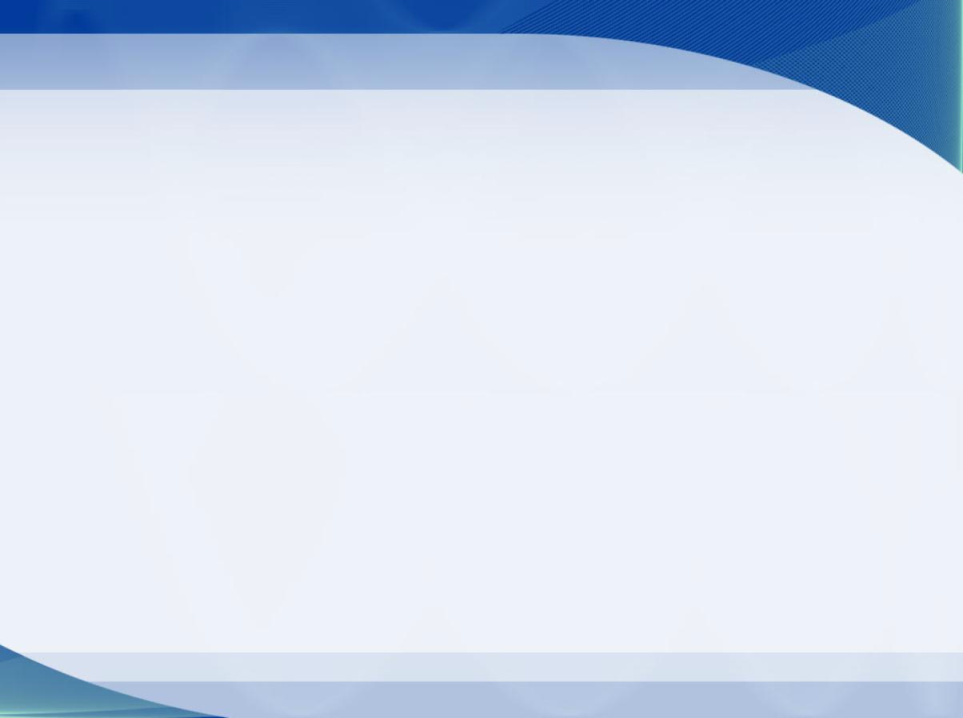 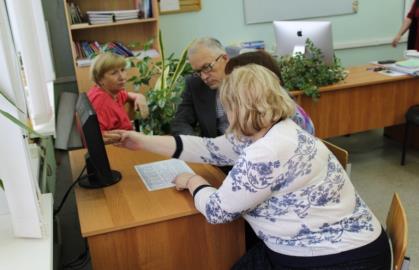 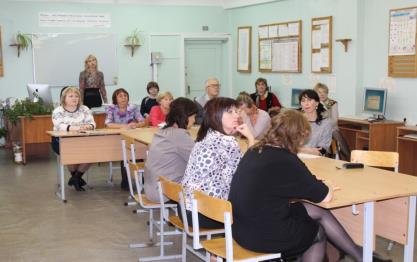 Педагогическая мастерская
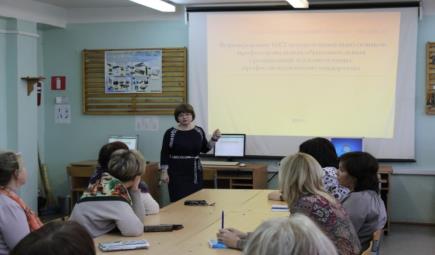 [Speaker Notes: В группе молодой педагог обсуждает свои профессиональные проблемы и получает реальную помощь от коллег.]
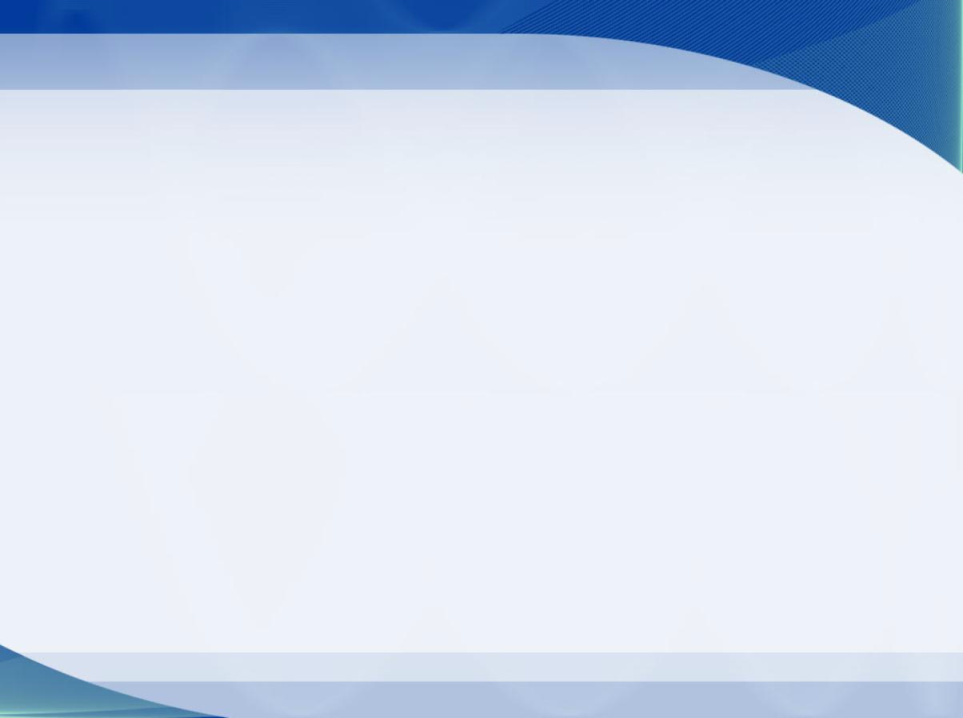 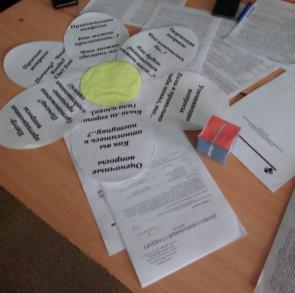 Мастер-класс
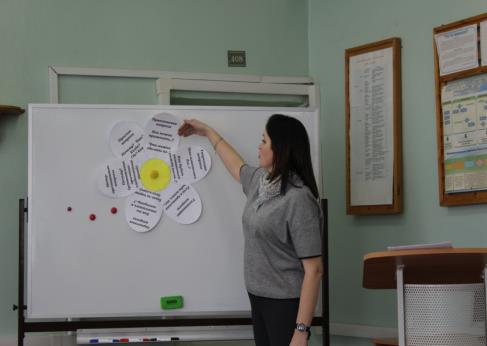 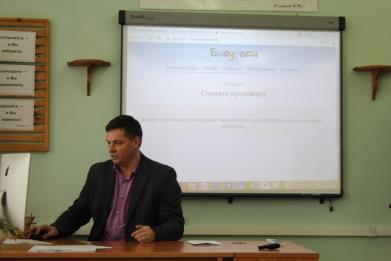 [Speaker Notes: Основная цель мастер-класса – знакомство с педагогическим опытом, системой работы, авторскими находками и всем тем, что помогло педагогу достичь наилучших результатов.
По сравнению с традиционными формами работы групповые и коллективные формы ускоряют процесс вхождения начинающего педагога в образовательную, педагогическую среду. Он чувствует себя увереннее, закрепляется его убеждение в правильном выборе профессии.]
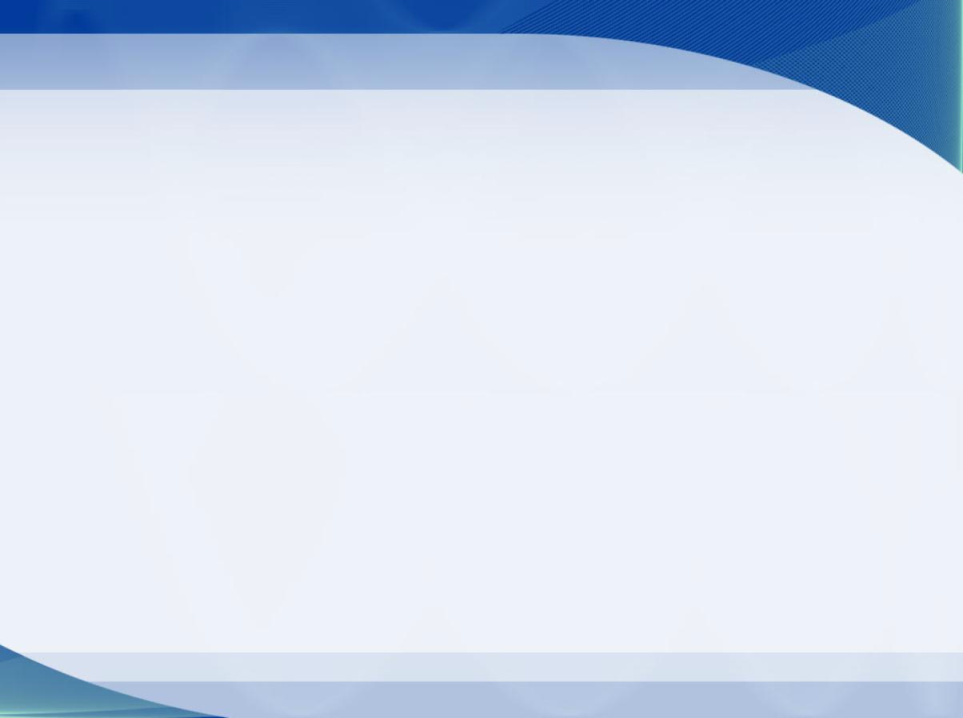 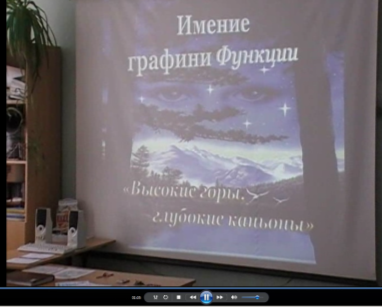 Видео-урок
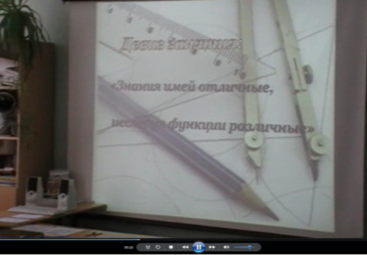 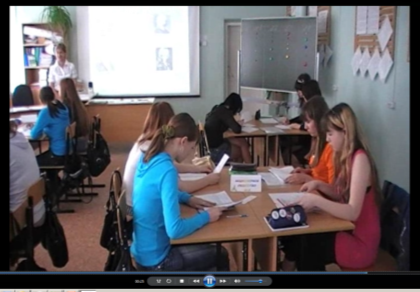 [Speaker Notes: Просмотр видеозаписей фрагментов уроков с применением различных технологий и форм работы с последующим анализом и выработкой рекомендаций по их применению позволяет сократить затраты времени на достижение конечного результата, стимулирует познавательную деятельность преподавателей, позволяет включить в работу большее количество участников.]
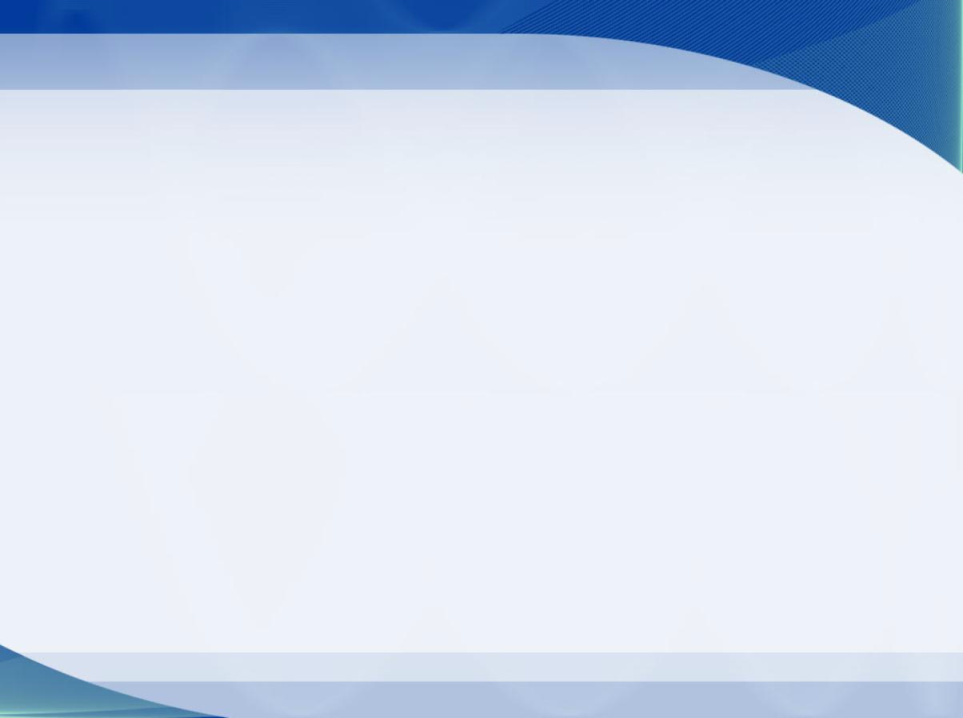 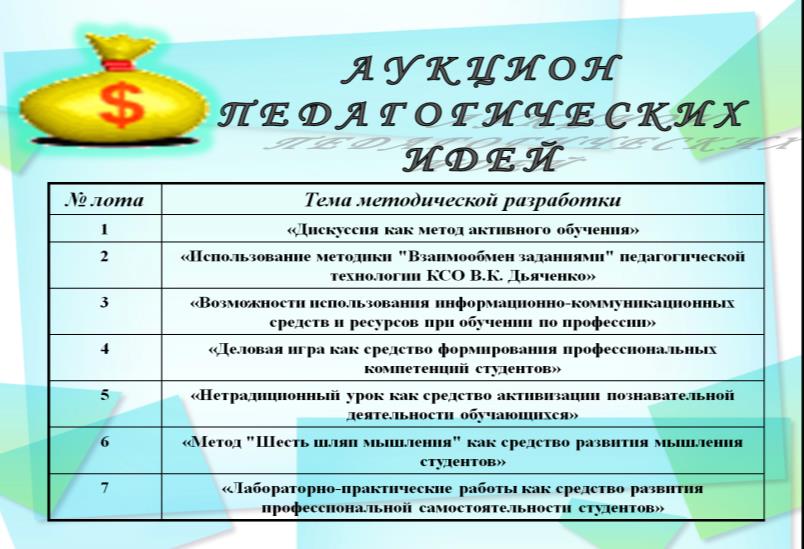 [Speaker Notes: Положительно себя зарекомендовала такая нетрадиционная форма работы с молодыми педагогами, как проведение аукциона педагогических идей, на котором каждый преподаватель хочет, чтобы его идея была признана лучшей. В процессе такого общения педагоги отмечают для себя все интересное, что они хотели бы применить в своей работе, но у них возникают вопросы, на которые пока нет ответа. Вот тут и возможно объединение опытных учителей, наставников и молодых педагогов, которые помогут друг другу.]
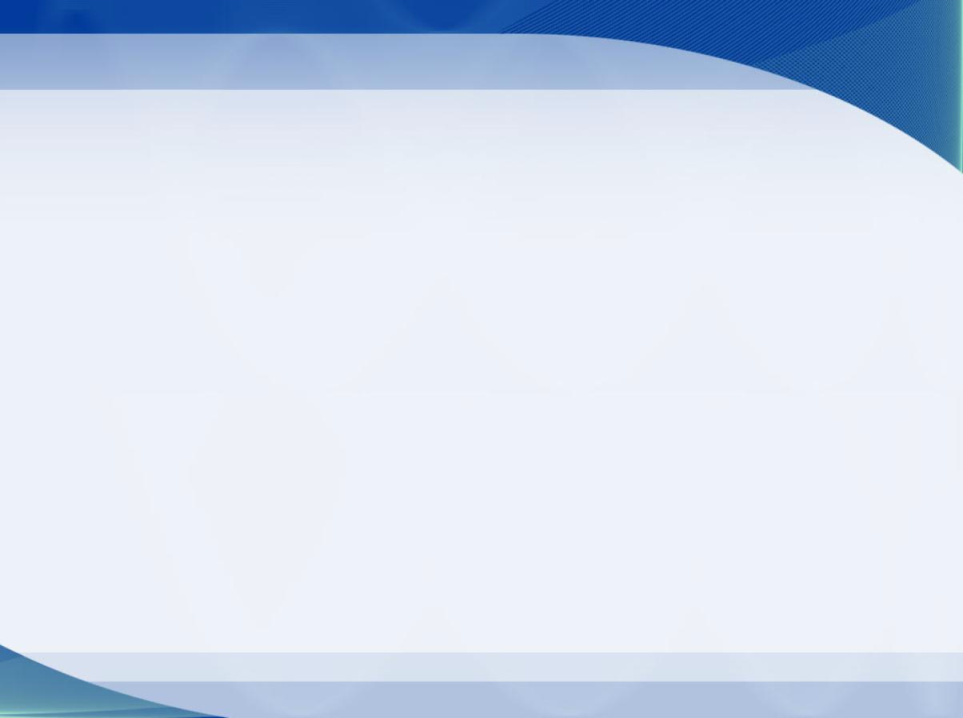 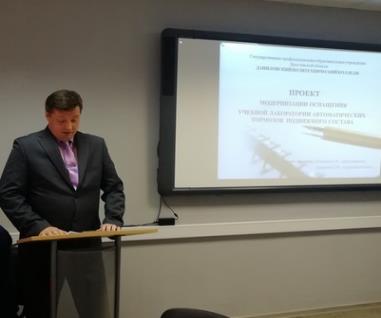 Выступления на областных семинарах
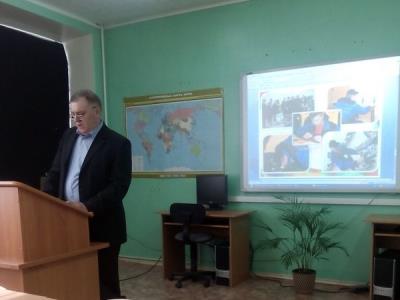 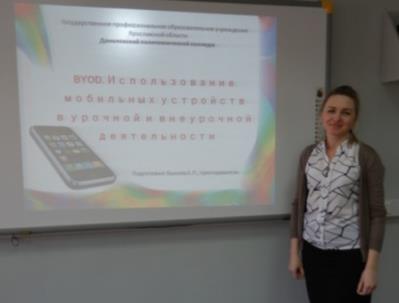 [Speaker Notes: Результативность деятельности молодых специалистов можно проследить через их участие в мероприятиях различного уровня]
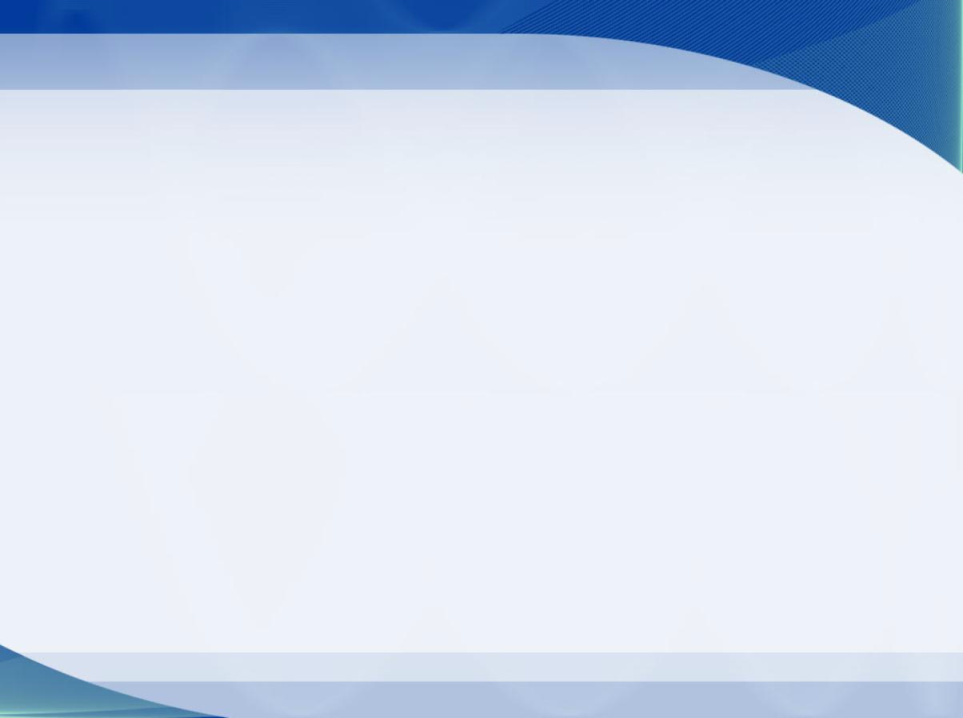 Участие в региональных конкурсах
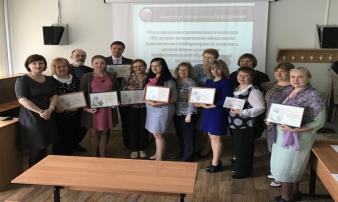 «На лучшее методическое обеспечение практического (лабораторного) занятия в сетевой форме реализации профессиональной образовательной программы»  (17.04.- 31.05.2017 г.)
«Лучшее учебное занятие по профессиям и специальностям ФГОС СПО ТОП-50»  (15.09.- 25.10.2018 г.)
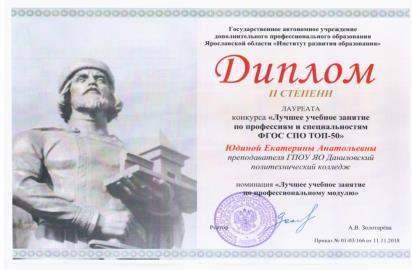 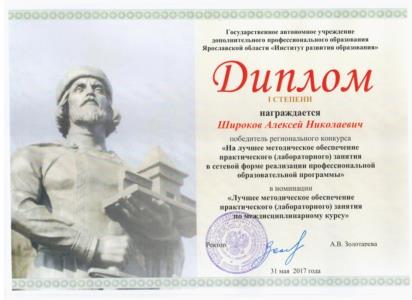 [Speaker Notes: Более того, разработка методических продуктов и публикации педагогических статей позволяют увидеть результаты работы с молодым специалистом.]
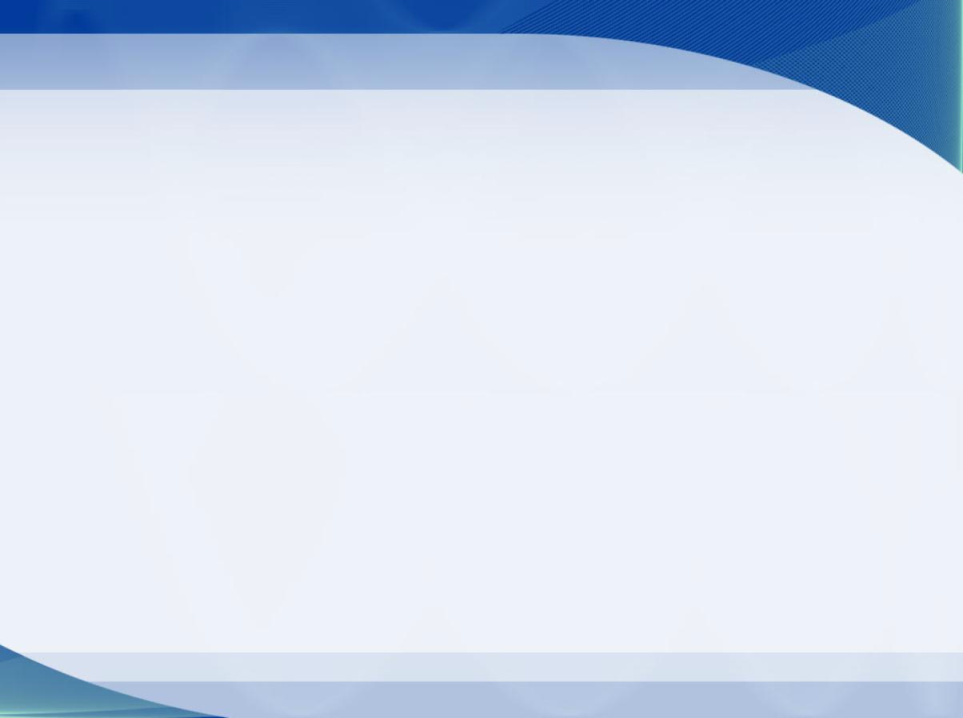 РЕГИОНАЛЬНЫЙ КОНКУРС 
Лучший проект модернизации оснащения учебного кабинета, лаборатории профессиональной образовательной организации 
(01.04. – 24.04. 2018 г.)
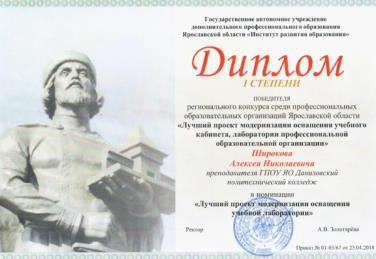 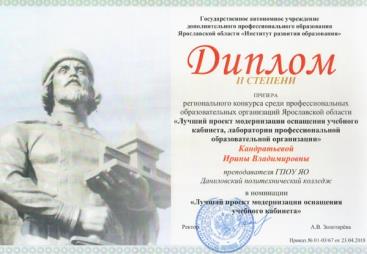 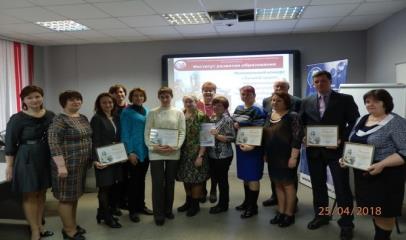 [Speaker Notes: В результате молодые коллеги участвуют в конкурсах профессионального мастерства,]
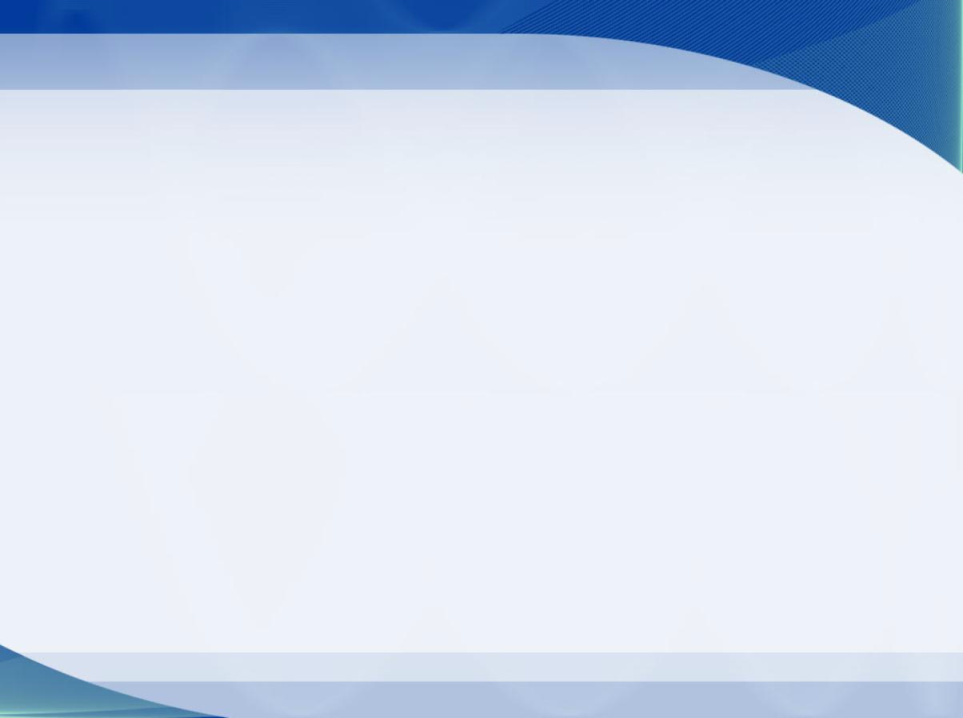 II Региональный чемпионат профессионального мастерства среди преподавателей и мастеров производственного обучения 
по профессии «Автомеханик (слесарь по ремонту автомобилей)» 
(2018 г.)
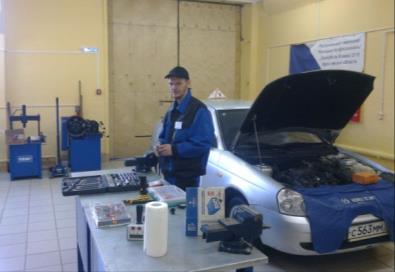 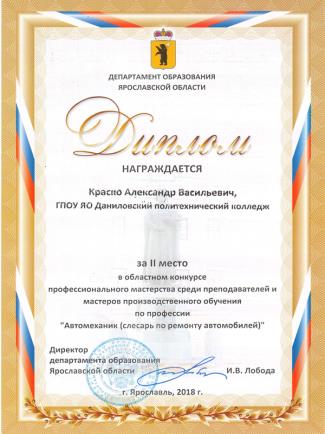 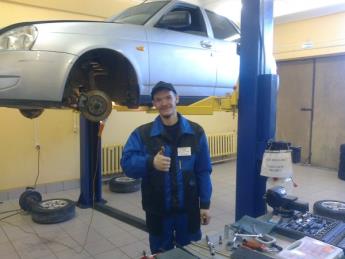 [Speaker Notes: растет их профессионализм.]
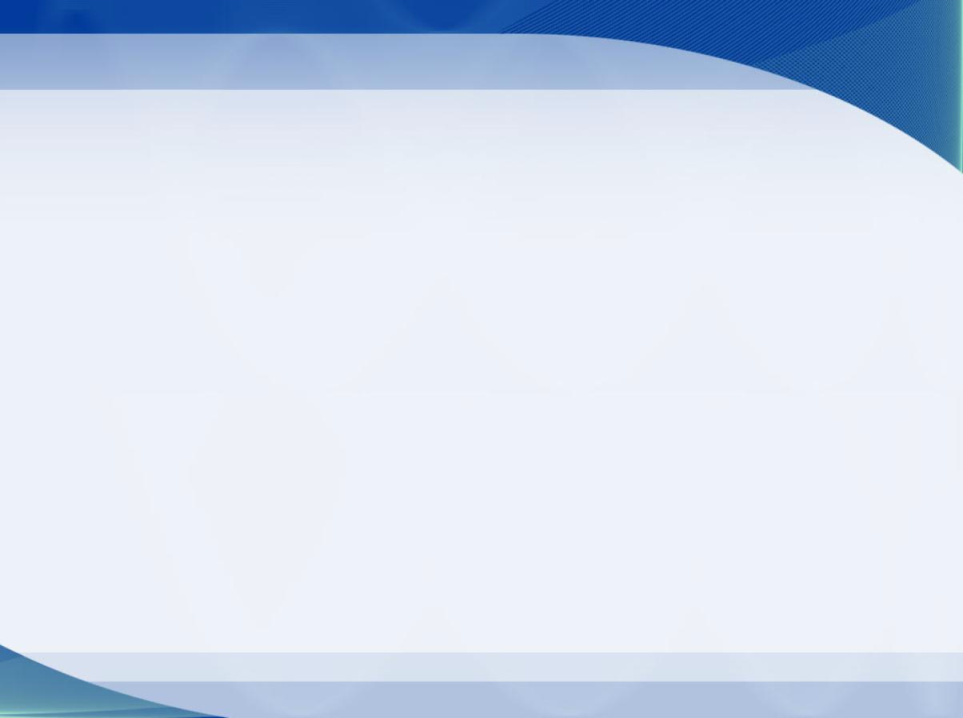 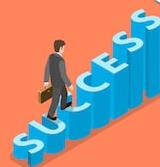 НАСТАВНИЧЕСТВО
наставник
молодой педагог
администрация ОО
развивает свои деловые качества;
 повышает свой 
профессиональный уровень
- повышает свой профессиональный 
уровень и способности; 
- развивает собственную 
профессиональную карьеру;
- учится выстраивать конструктивные отношения с коллективом
-  повышается культурный и 
профессиональный 
уровень подготовки кадров;
- улучшаются взаимоотношения 
между сотрудниками; 
- повышается качество образования
[Speaker Notes: Наставничество стимулирует потребности молодого педагога в самосовершенствовании, способствует его профессиональной и личностной самореализации, позволяет быстро и качественно решать задачи профессионального становления молодых педагогов, включать их в проектирование своего развития, оказывать им помощь в самоорганизации, самоанализе своего развития, повышать их профессиональную компетентность.
Опыт старших и целеустремленность, энергичность молодых специалистов – вот тот тандем, который способен привести к успеху.]
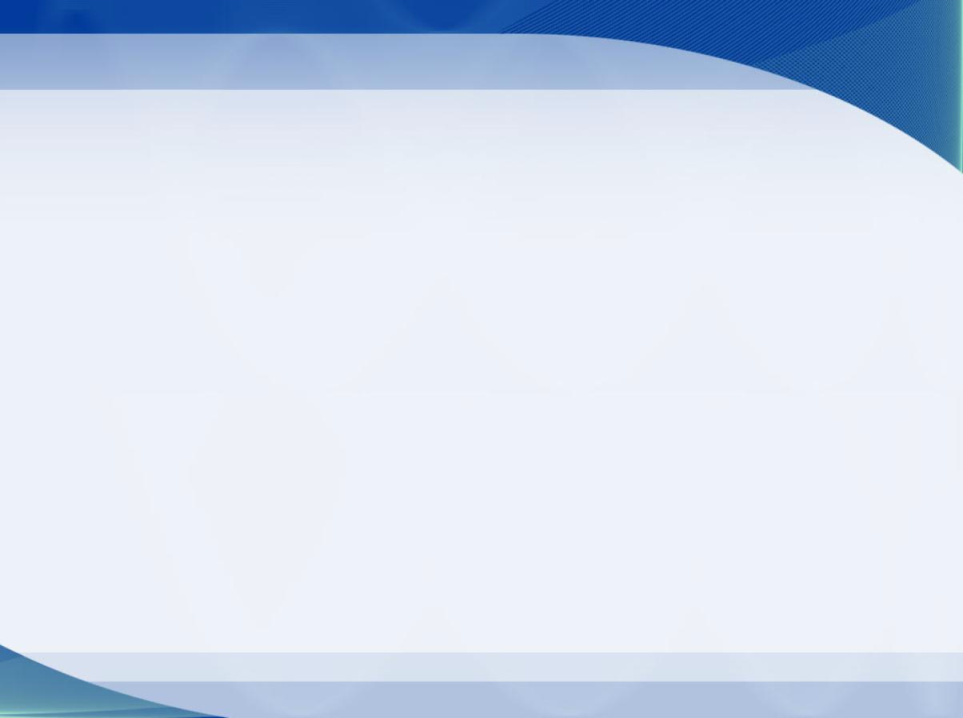 Благодарю
за внимание!
Контакты: 
Андреева Елена Юрьевна, старший методист ГПОУ ЯО Даниловского политехнического колледжа
Тел.: 8 (48538) 5-15-80
E-mail: ea0207@yandex.ru